高次脳機能障がい及びその関連障がいに対する支援体制＜イメージ＞
参考資料２
府障がい者自立支援協議会部会、WG
現状・課題への助言
障がい者医療・リハビリテーションセンター
広域的な支援体制
府こころの健康総合センター
●　診断・治療・医学的助言・・・・・・・・・・・・・・・・・・・・・・急性期・総合医療センター
●　相談支援・企画部門（人材養成・支援体制強化策立案）・・障がい者自立相談支援センター
●　訓練（自立訓練・施設入所支援）・調整部門（事務局）・・・・・・障がい者自立センター
ネットワーク全体会議、等
（現状・課題の吸い上げ、フィードバック）
高次脳機能障がい支援拠点機関
・支援ツールの作成、配布。
・支援プログラム開発・普及
・実地研修等人材養成（支援者、医師等）
・地域コーディネーター拠点の養成及びSV
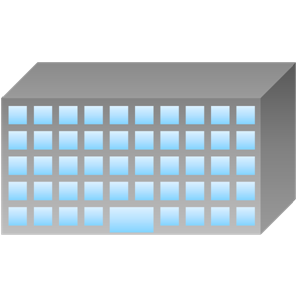 相　談
ネットワーク内容
援助・助言
中核的な拠点が主導で実施
ネットワークを支える仕組みづくりの検討
支援機関の発掘、働きかけ
ネットワーク会議、症例事例検討会等の開催、
研修会、国リハ研修会参加
圏域単位の支援体制
行政機関
(福祉事務所
保健所・保健センター等）
地域コーディネーター拠点
・　地域コーディネーター拠点
　　の設置
・　支援機関等との連携調整
　　（市町村調整含む）
・　高次脳機能障がい者への
　　ネットワーク活用
　（コーディネート機能の発揮）
・　ネットワーク内活用ツールの
　　開発
・　ネットワーク構築の推進
当事者
家　　族
(当事者団体
家族会)
教育機関
(教育委員会、学校、教育相談センター）
障がい者手帳・福祉サービス決定等
ピアサポート
家族支援
復学・就職
各種相談機関
(基幹相談支援センター・地域活動支援センター等)
高次脳機能障がい者
ニーズ
(在宅
・ｹｱﾎｰﾑ)
就労支援機関
(障がい者就労支援センター、障がい者就業・生活支援センター、企業等）
関連制度の
活用等
復職・就労
市町村自立支援協議会部会等
・地域課題の提起
・対応方法、地域   
  資源活用方法等
　検討
医療
機関
(急性期・回復期病院、診療所等)
障がい福祉サービス
(ホームヘルプ、ショートステイ、自立訓練、就労移行等)
ホームヘルプショート等
診断・評価、
外来、通所リハ
介護保険サービス
(ホームヘルプ、デイケア等）
在宅支援
社会的リハ